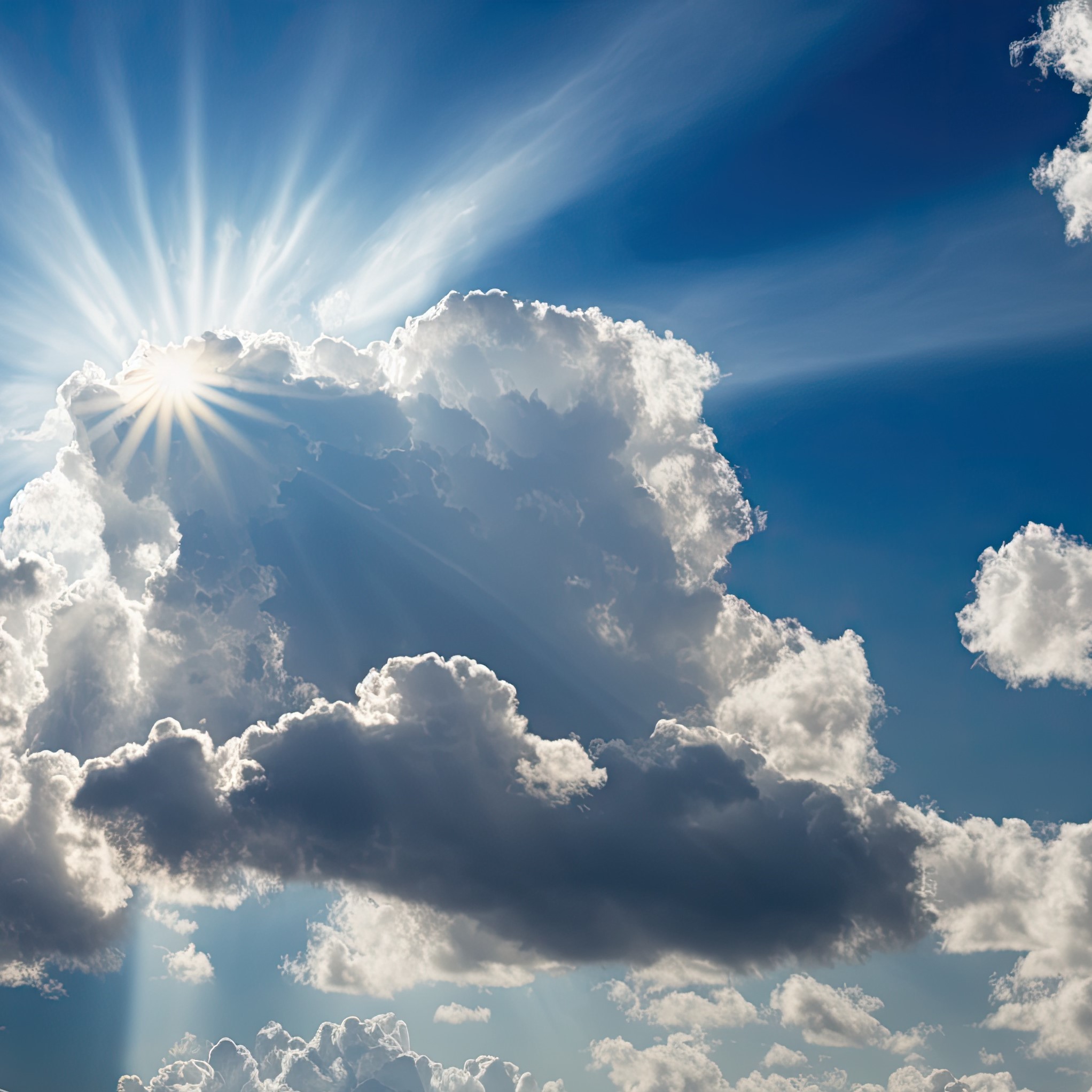 A Video Study
1 Thessalonians
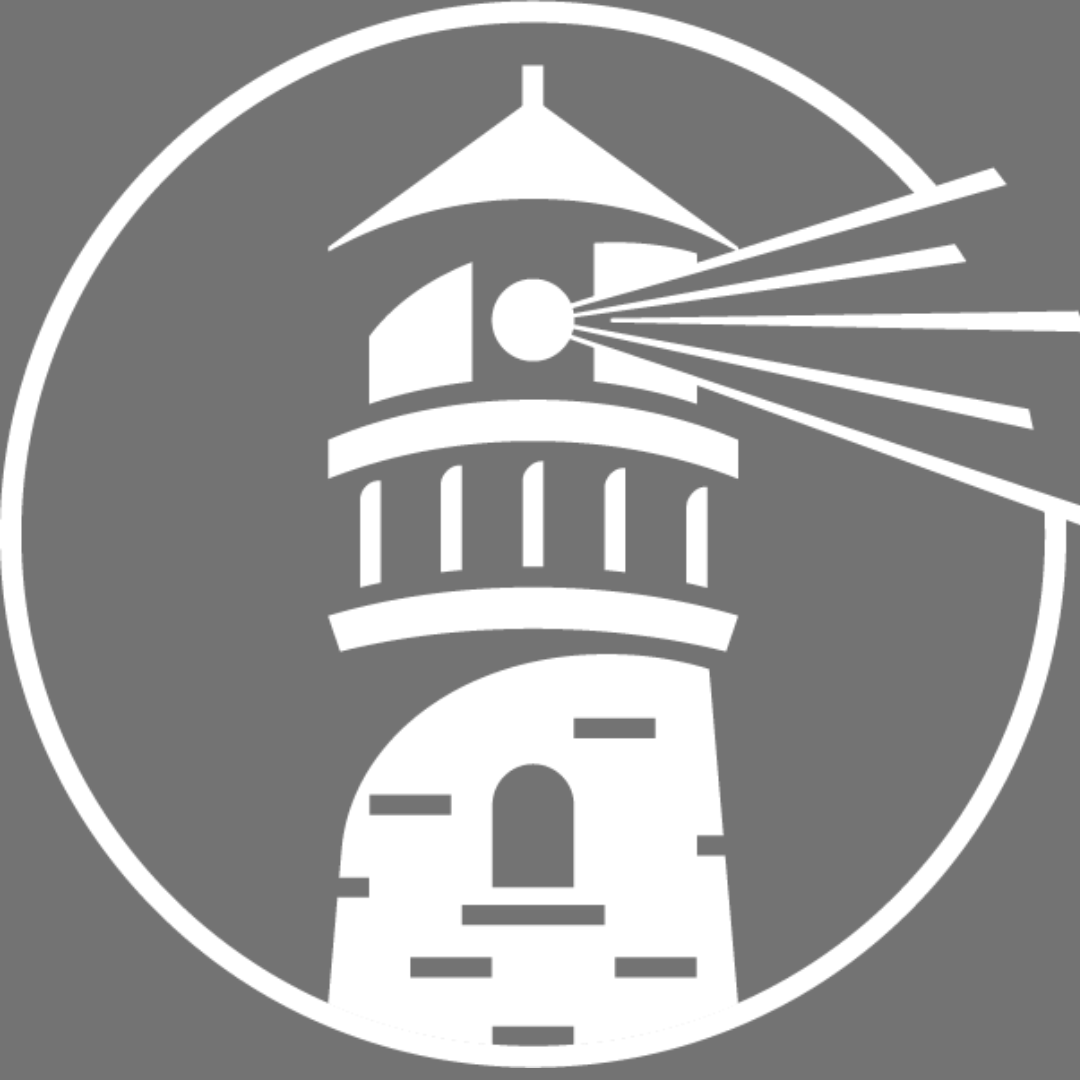 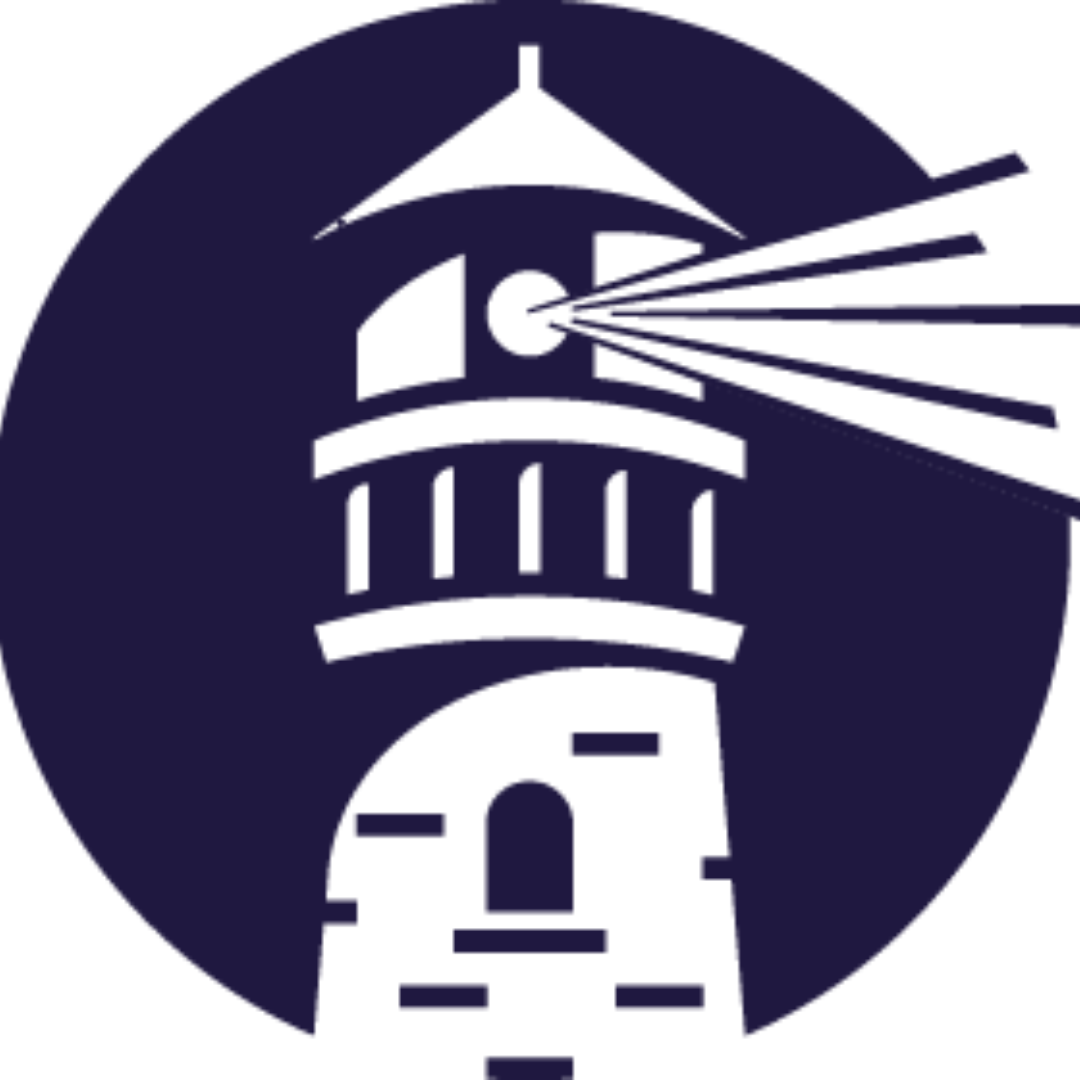 OurResoluteHope.com/1thessalonians
YouTube/@OurResoluteHope/videos
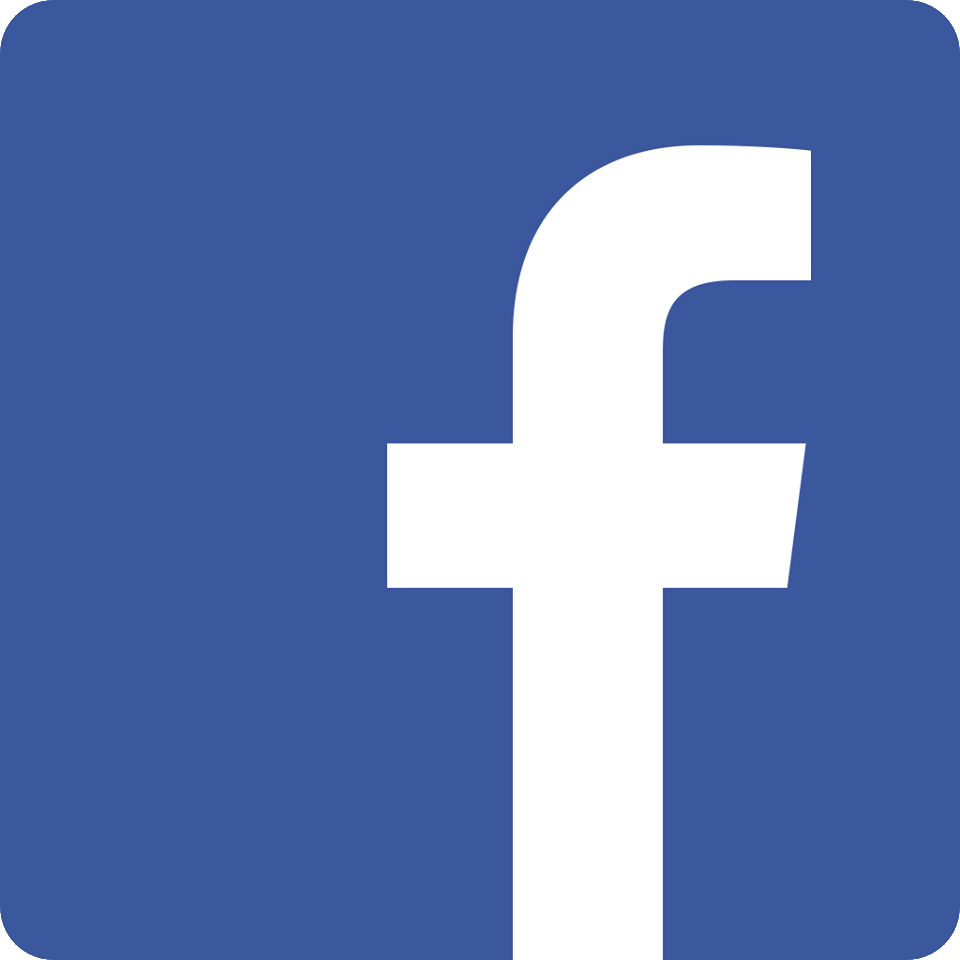 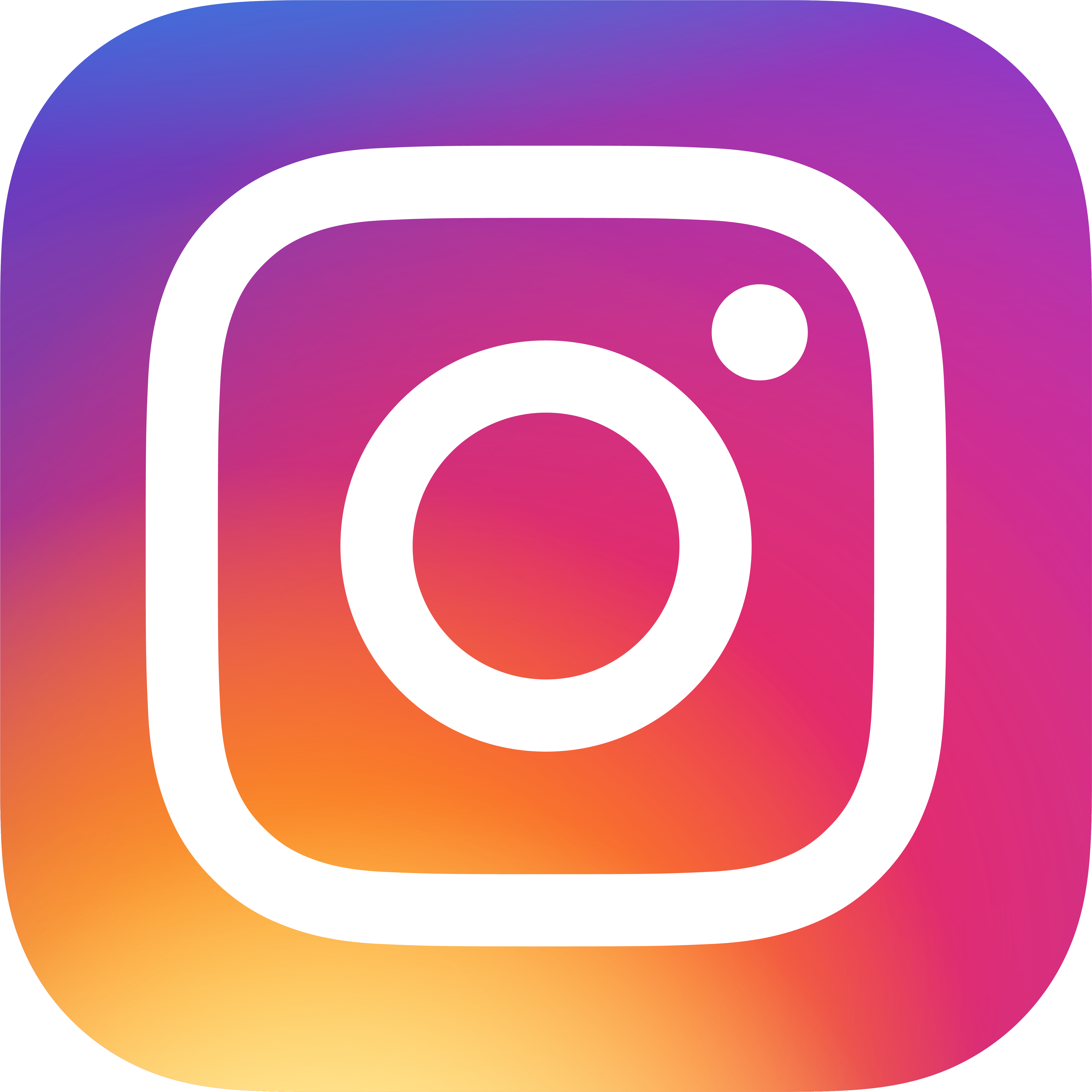 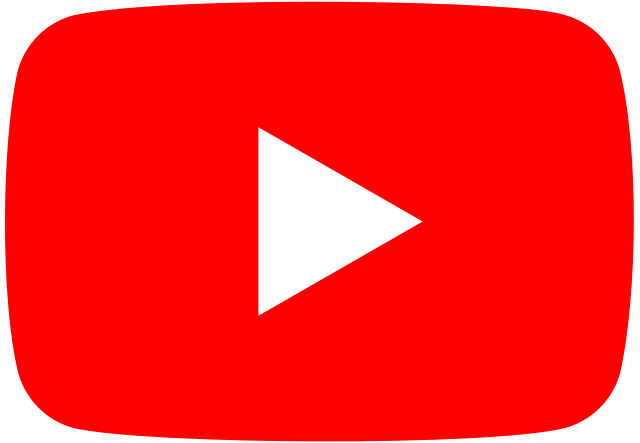 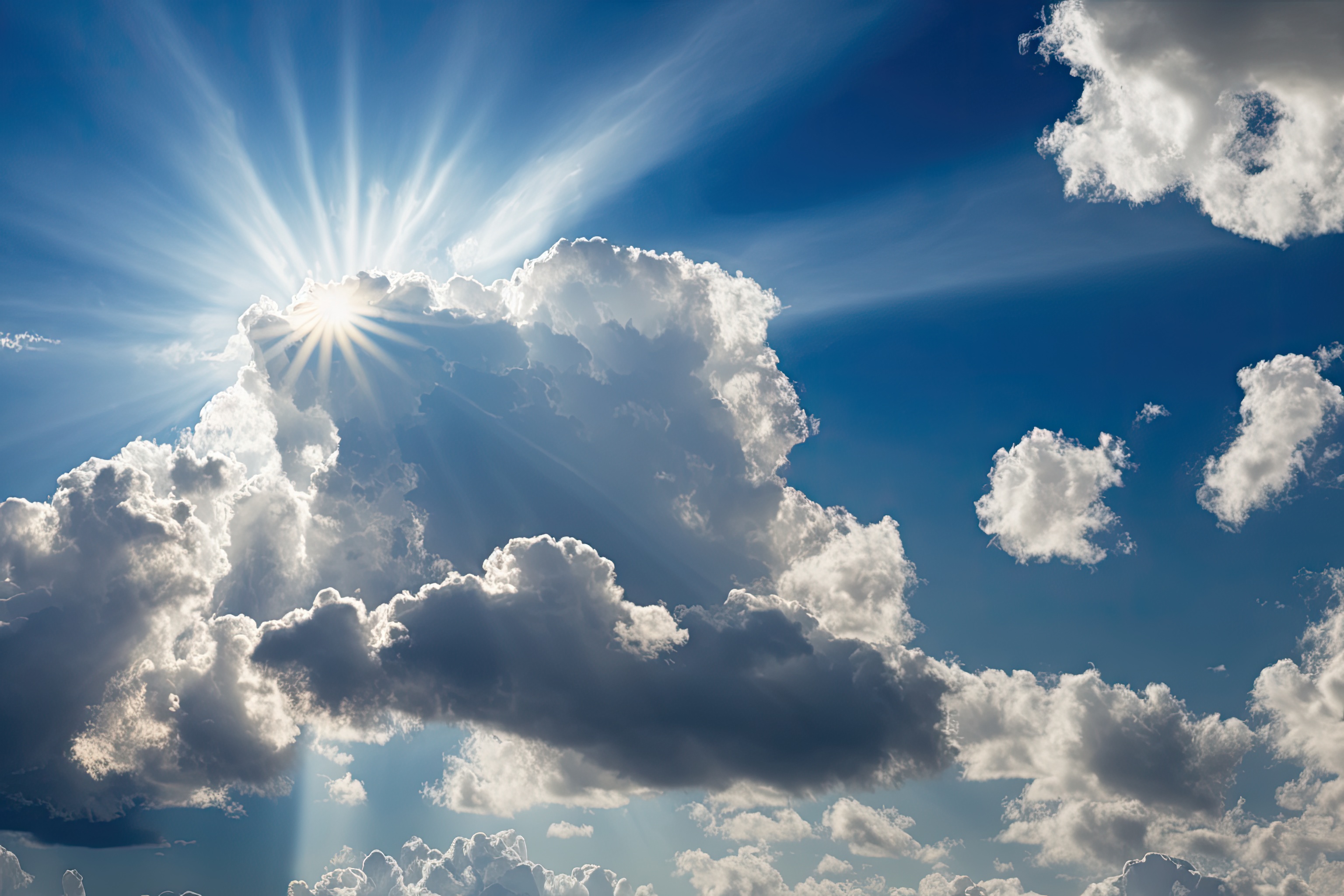 Messages from
1 Thessalonians
#1  The Gospel – The Word With Power

Chapter 1:1-10
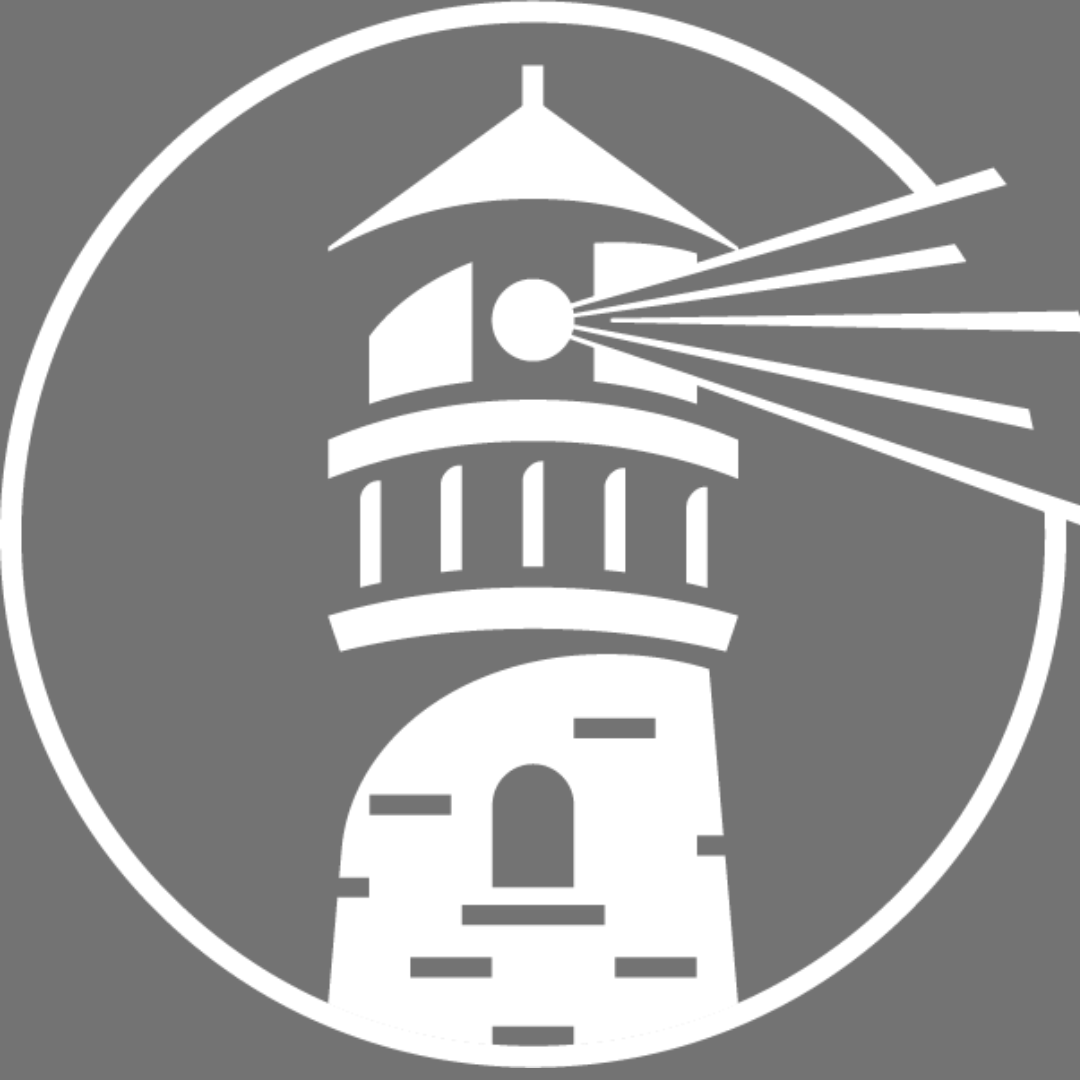 OurResoluteHope.com/1thessalonians
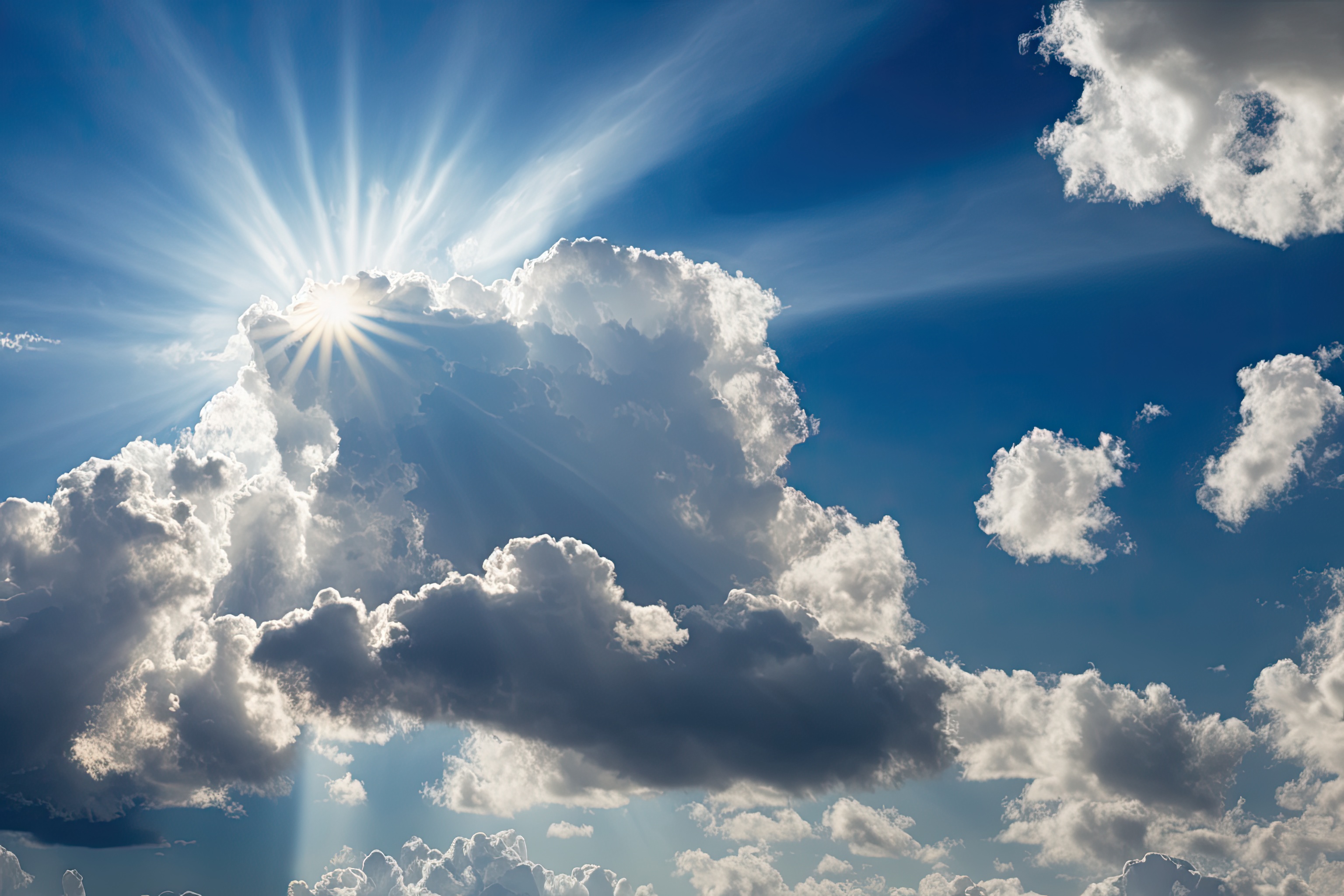 Messages from
1 Thessalonians
#2  The Man Behind The Message

Chapter 2:1-12
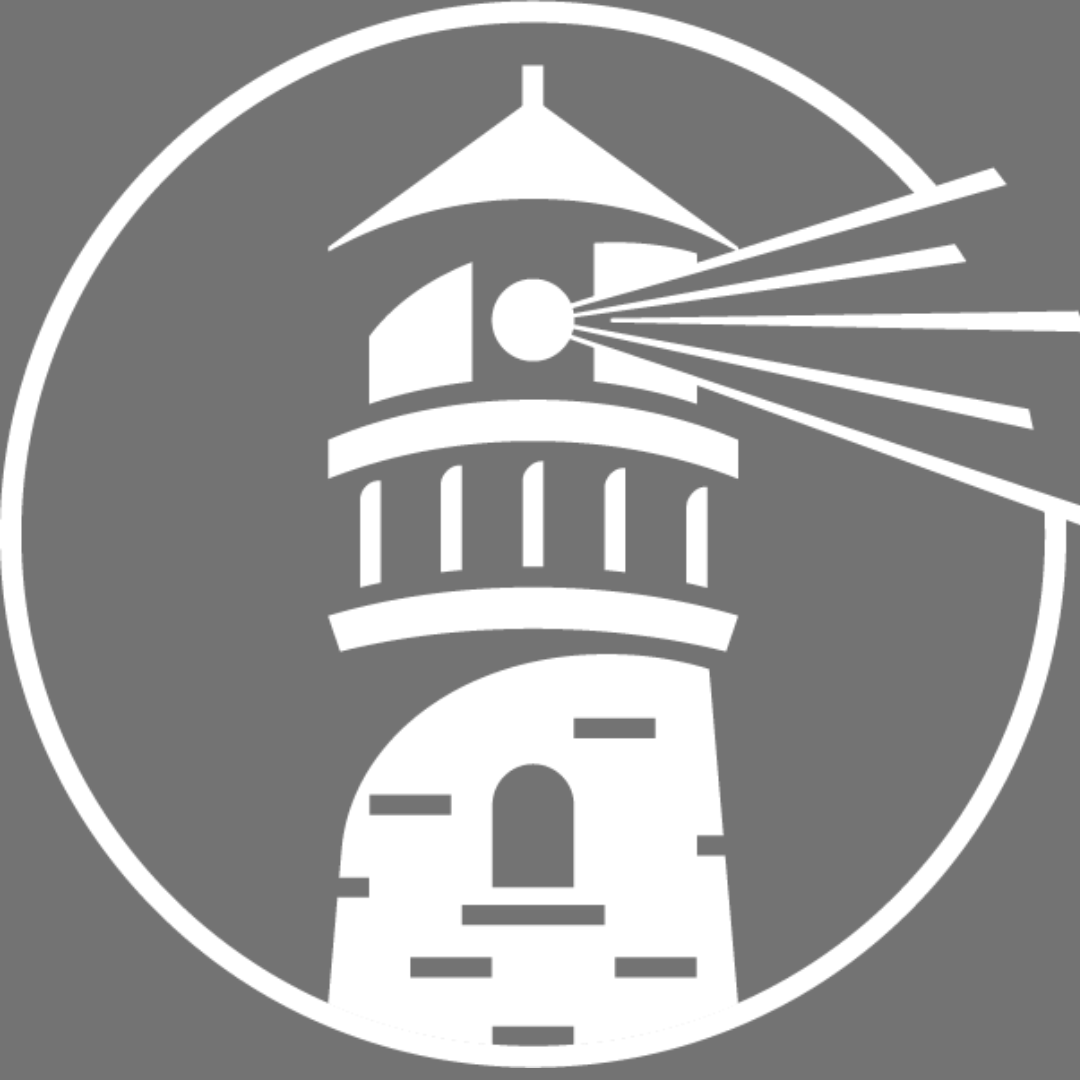 OurResoluteHope.com/1thessalonians
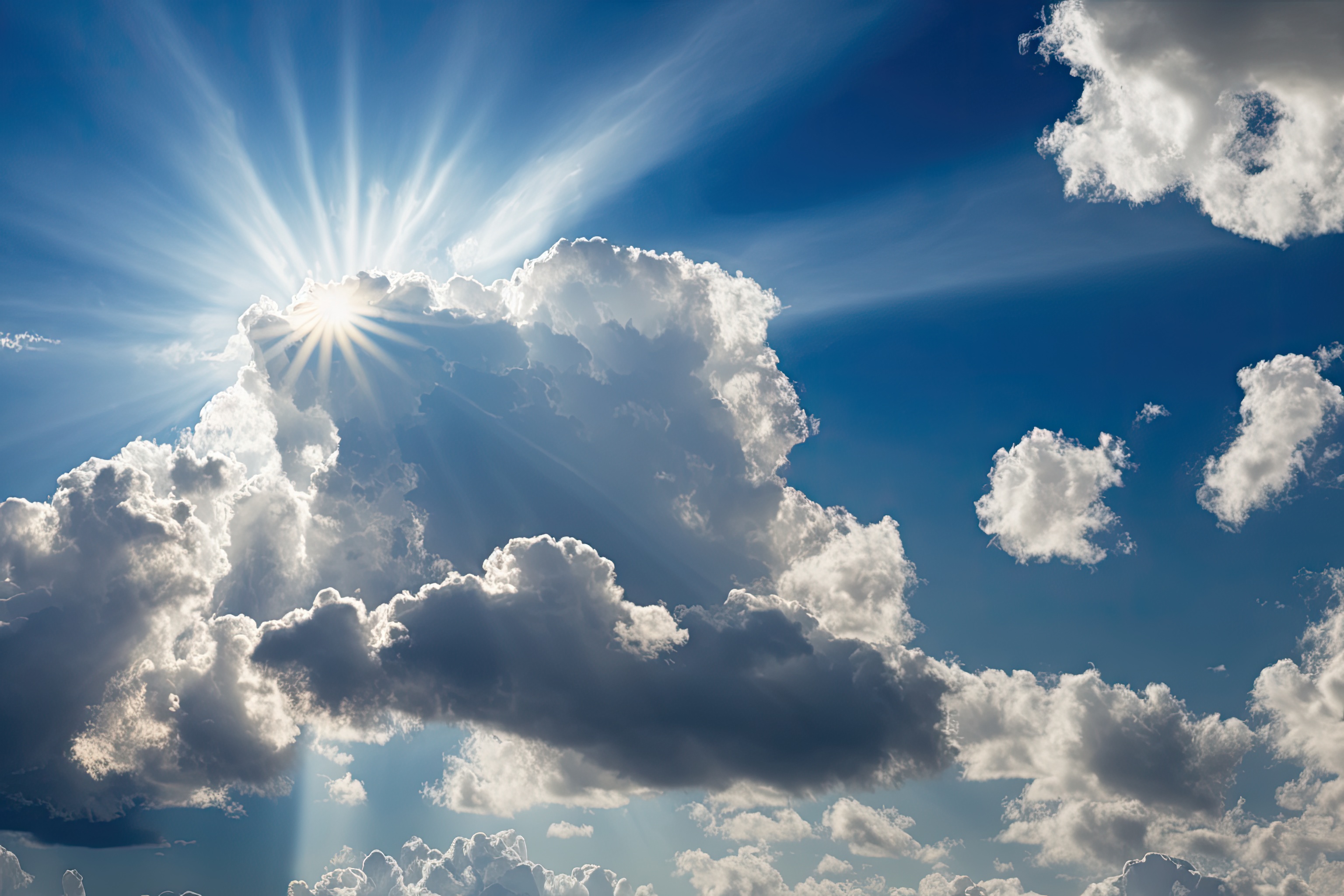 Messages from
1 Thessalonians
#3  The Heart That Would Be Led

Chapter 2:13-20
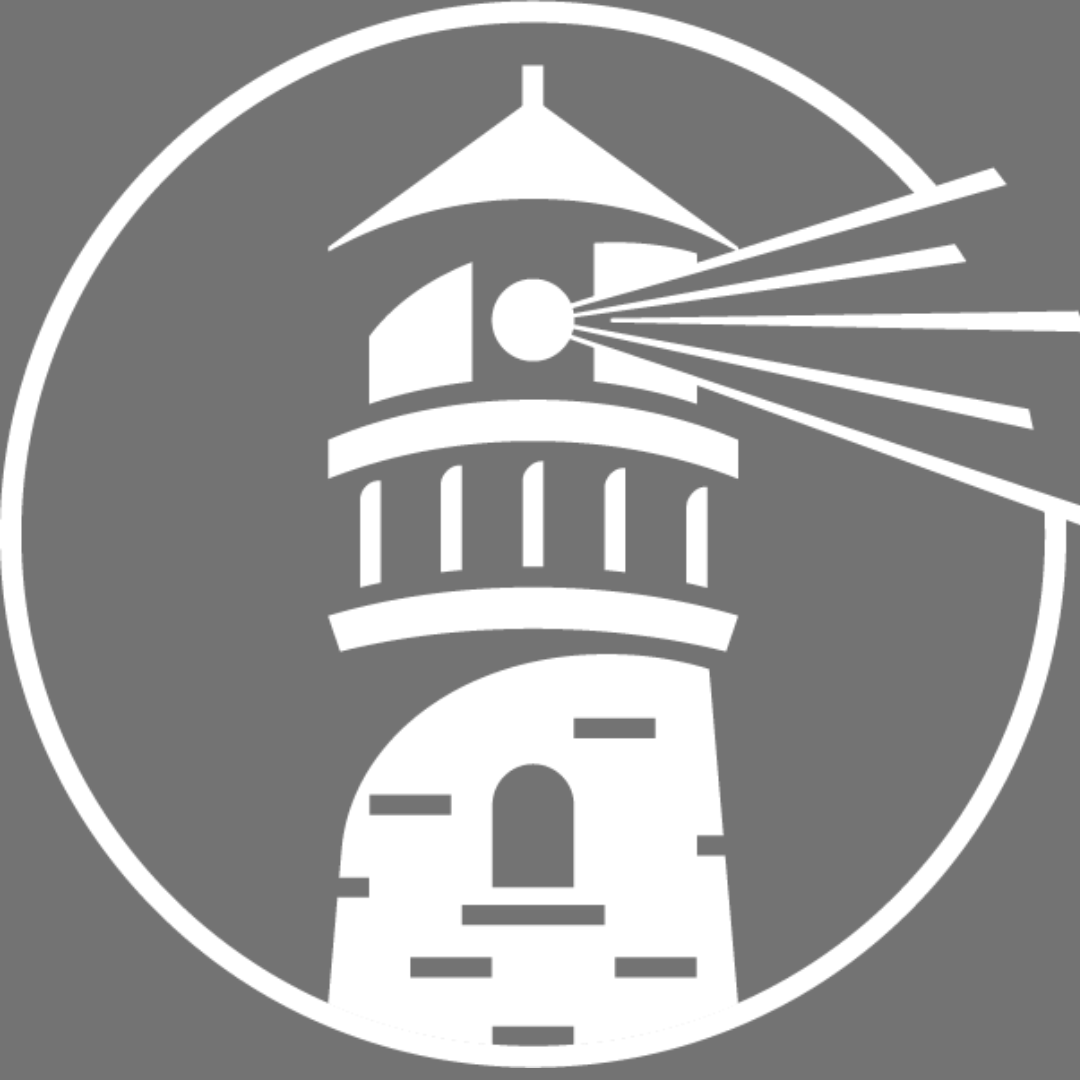 OurResoluteHope.com/1thessalonians
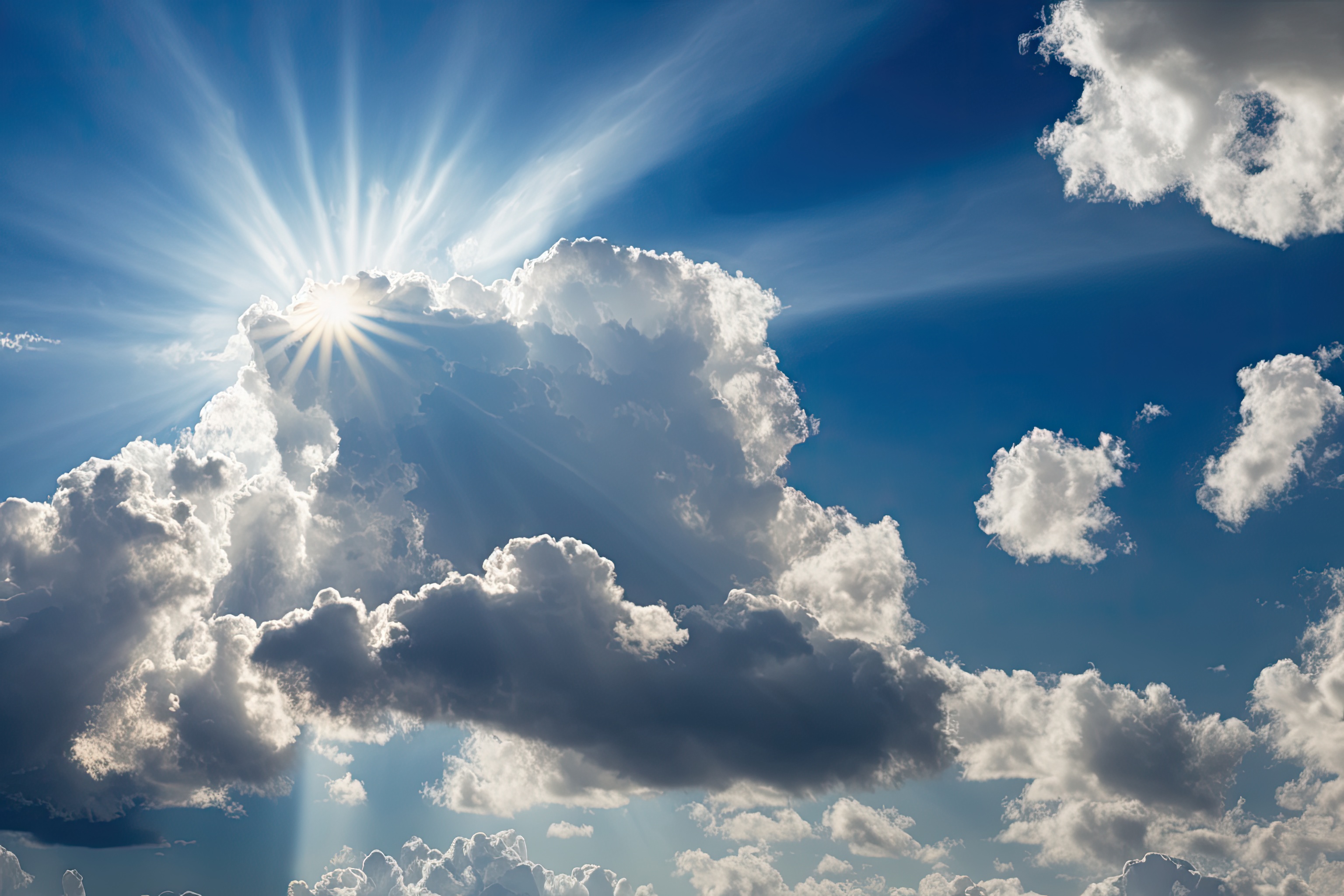 Messages from
1 Thessalonians
#4  There’s A War On!

Chapter 3:1-8
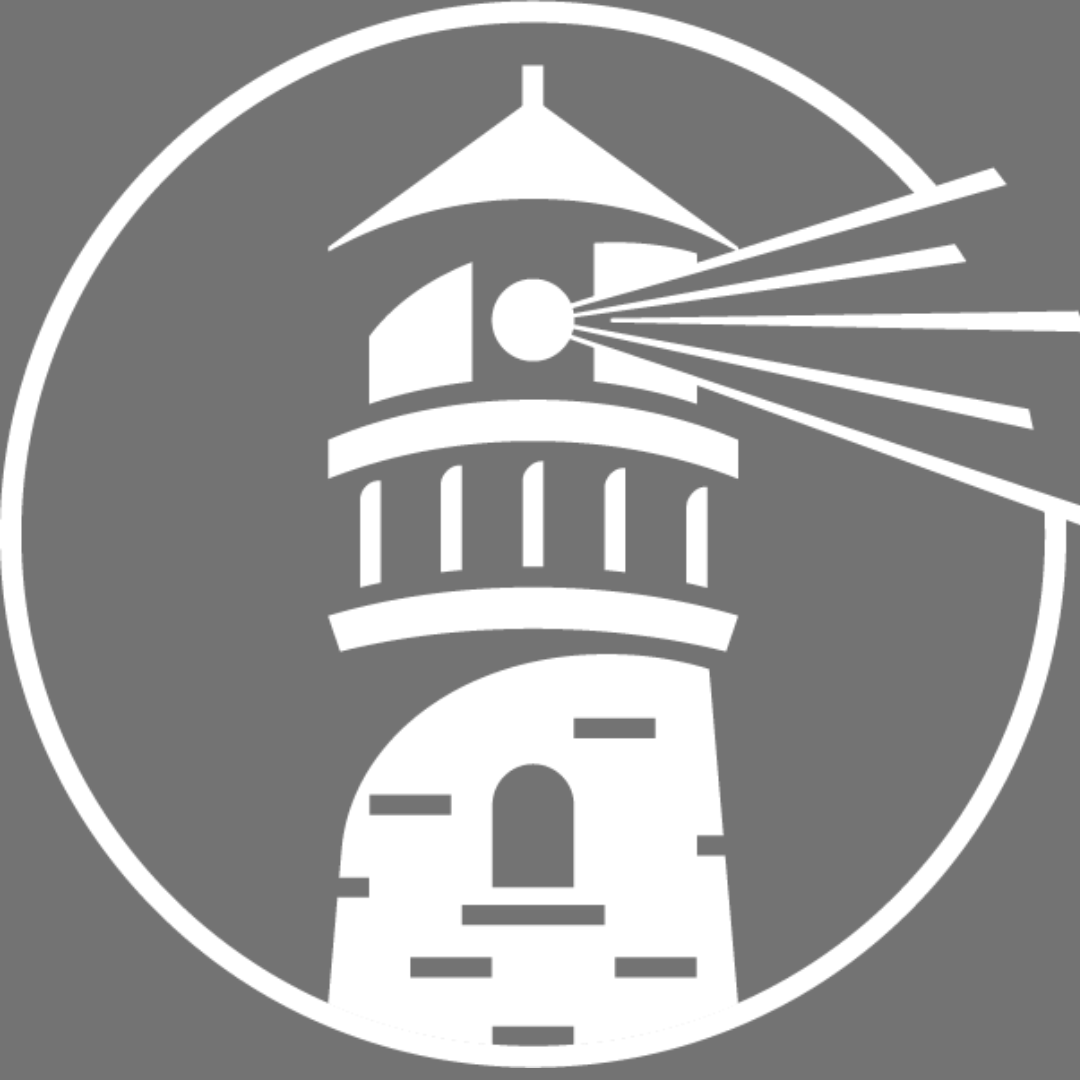 OurResoluteHope.com/1thessalonians
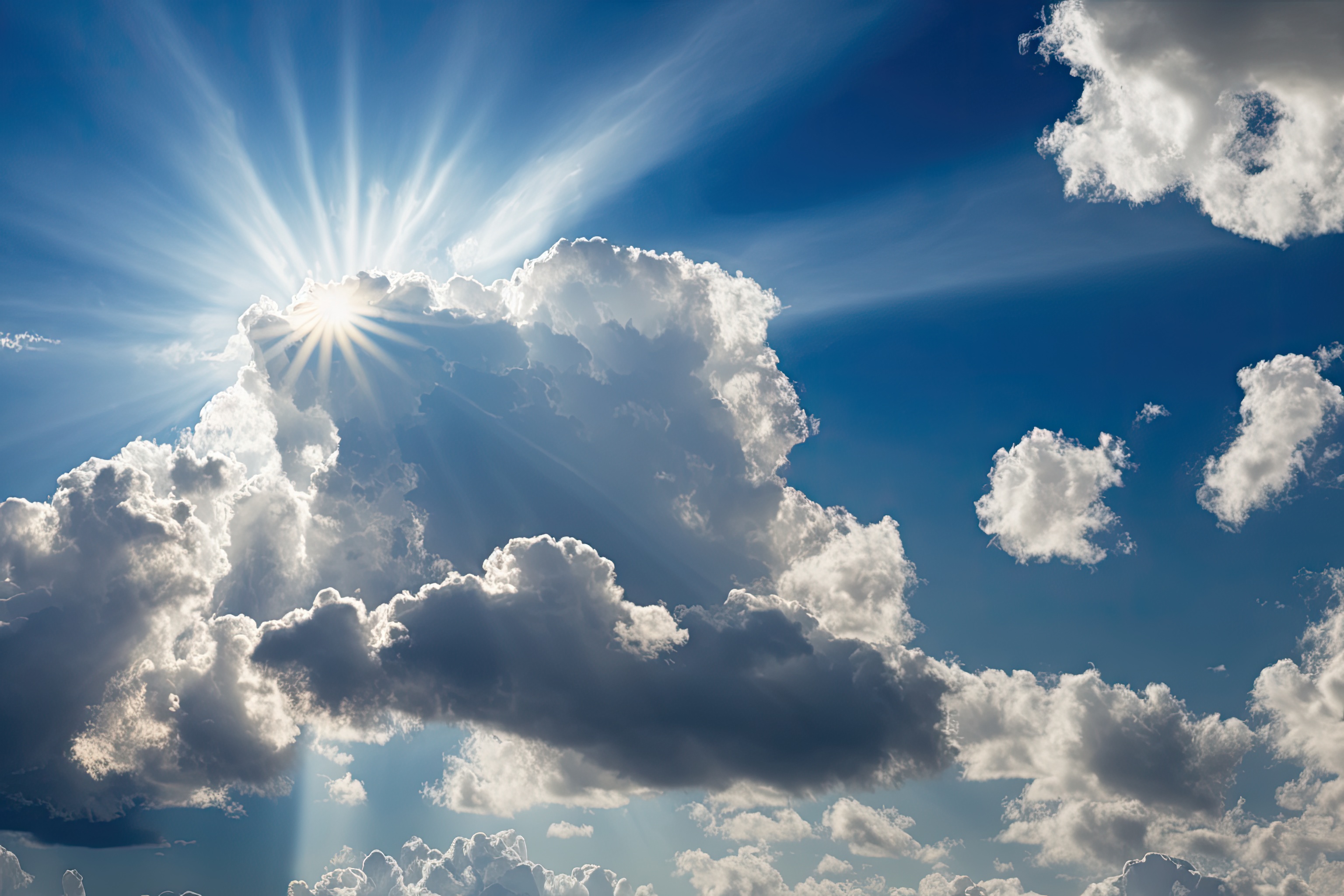 Messages from
1 Thessalonians
#5  The People’s Prayer

Chapter 3:9-13
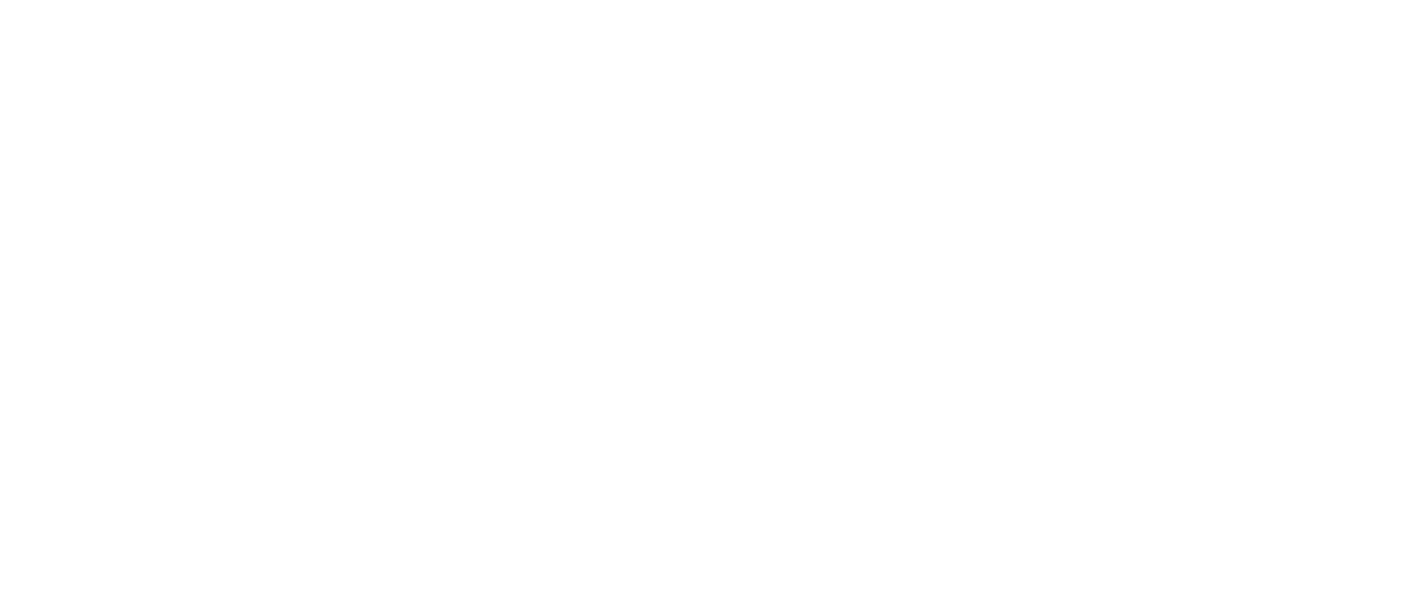 OurResoluteHope.com/1thessalonians
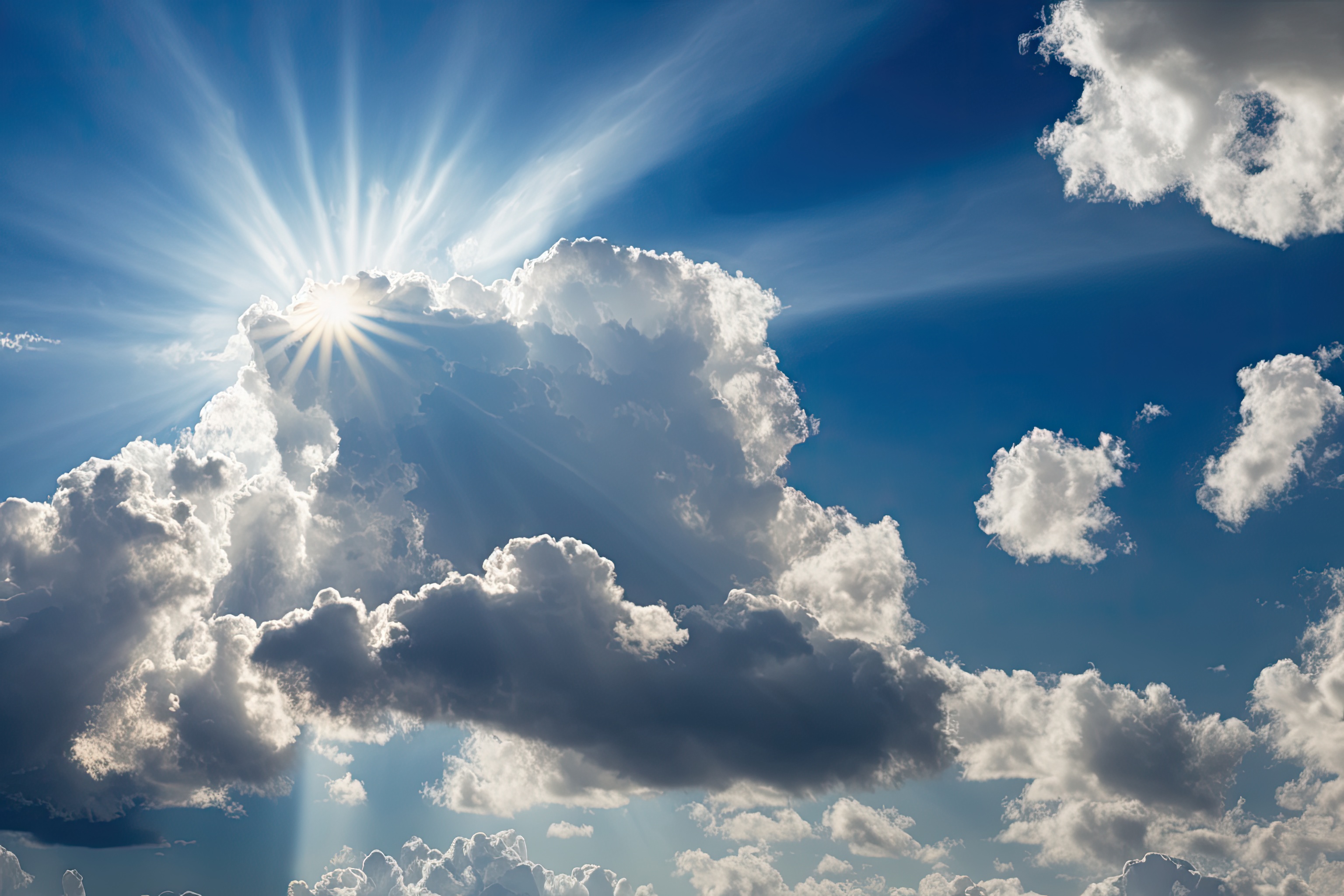 Messages from
1 Thessalonians
#6  Living A Life Of Purity

Chapter 4:1-8
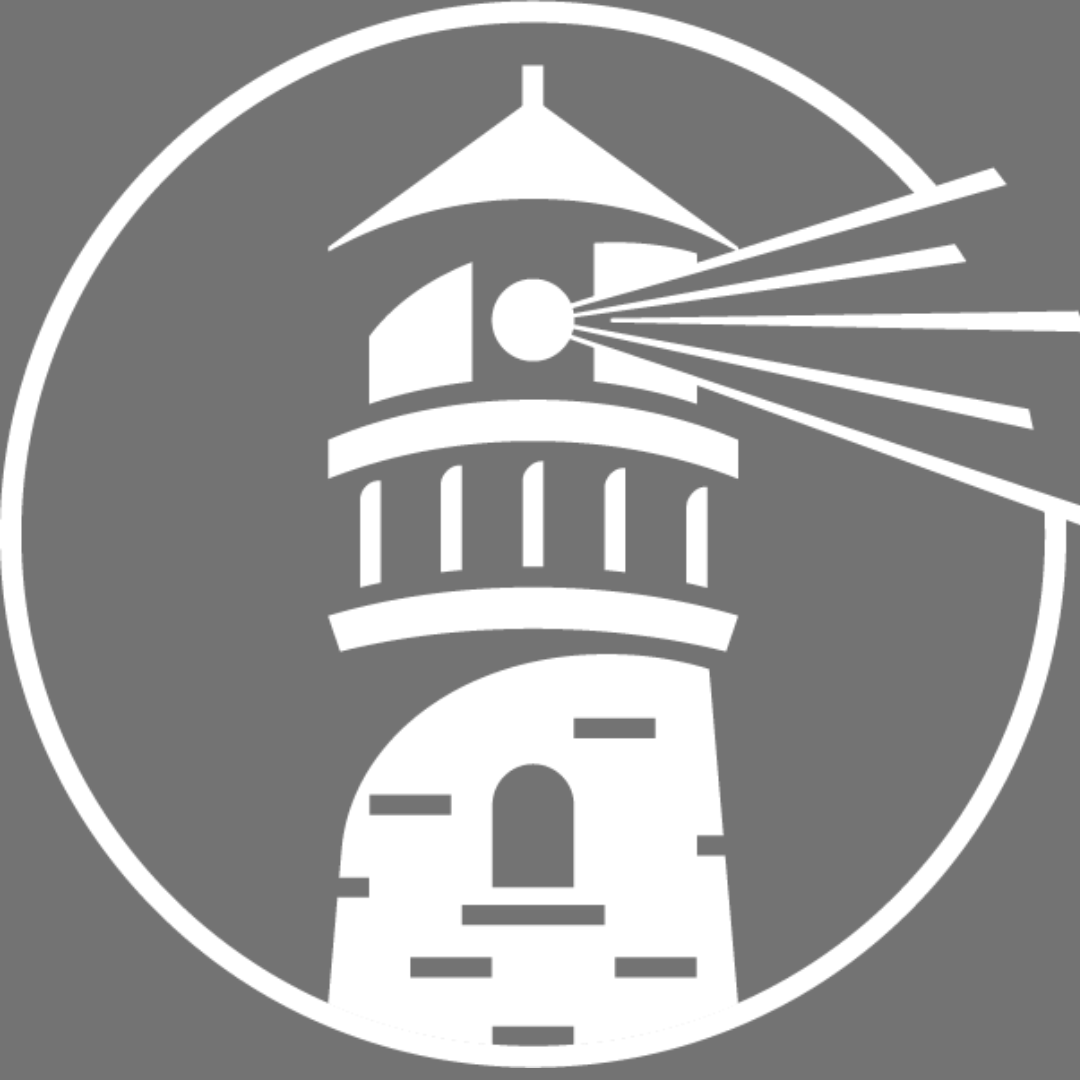 OurResoluteHope.com/1thessalonians
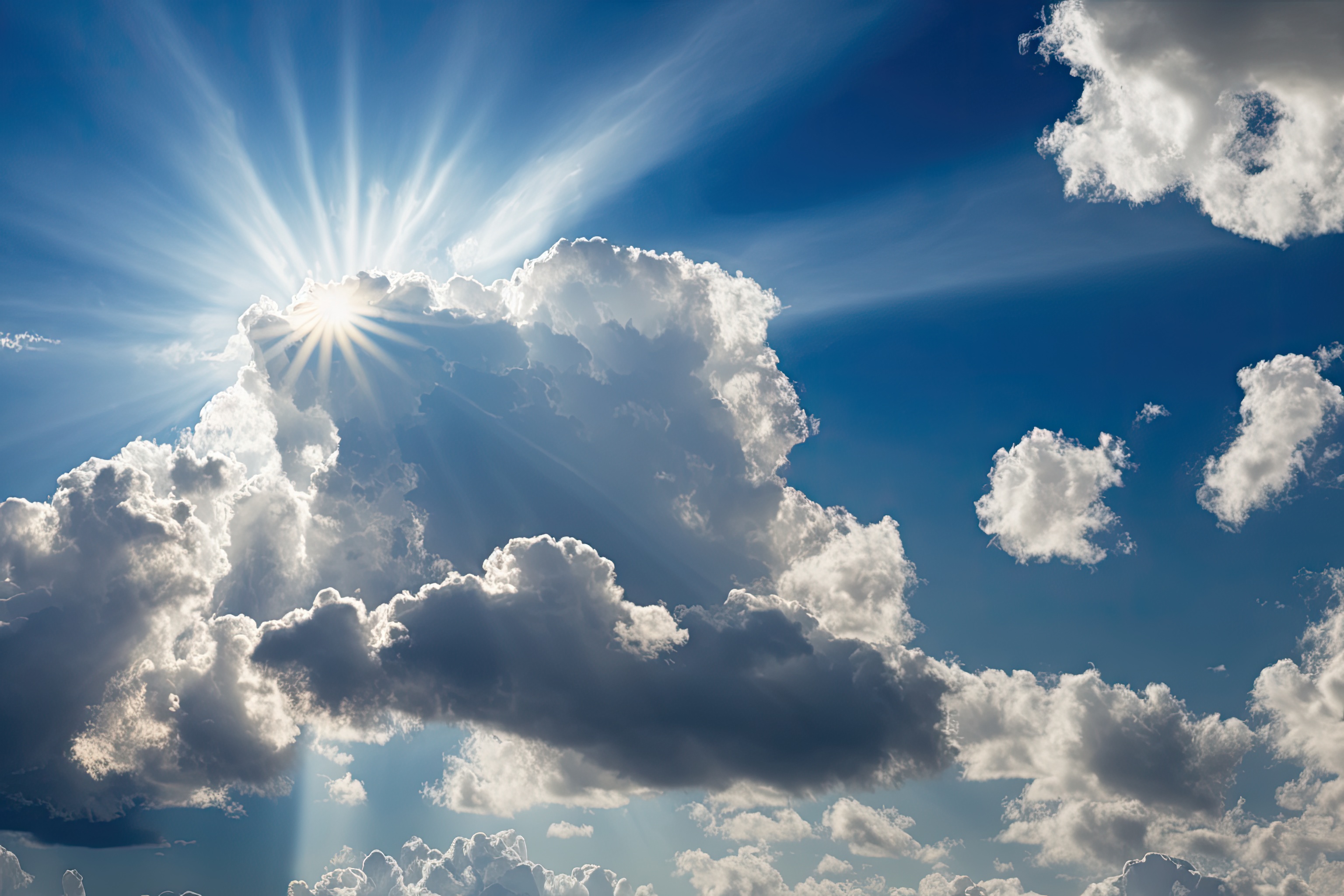 Messages from
1 Thessalonians
#7  Ours Is A Shoe Leather Faith

Chapter 4:9-12
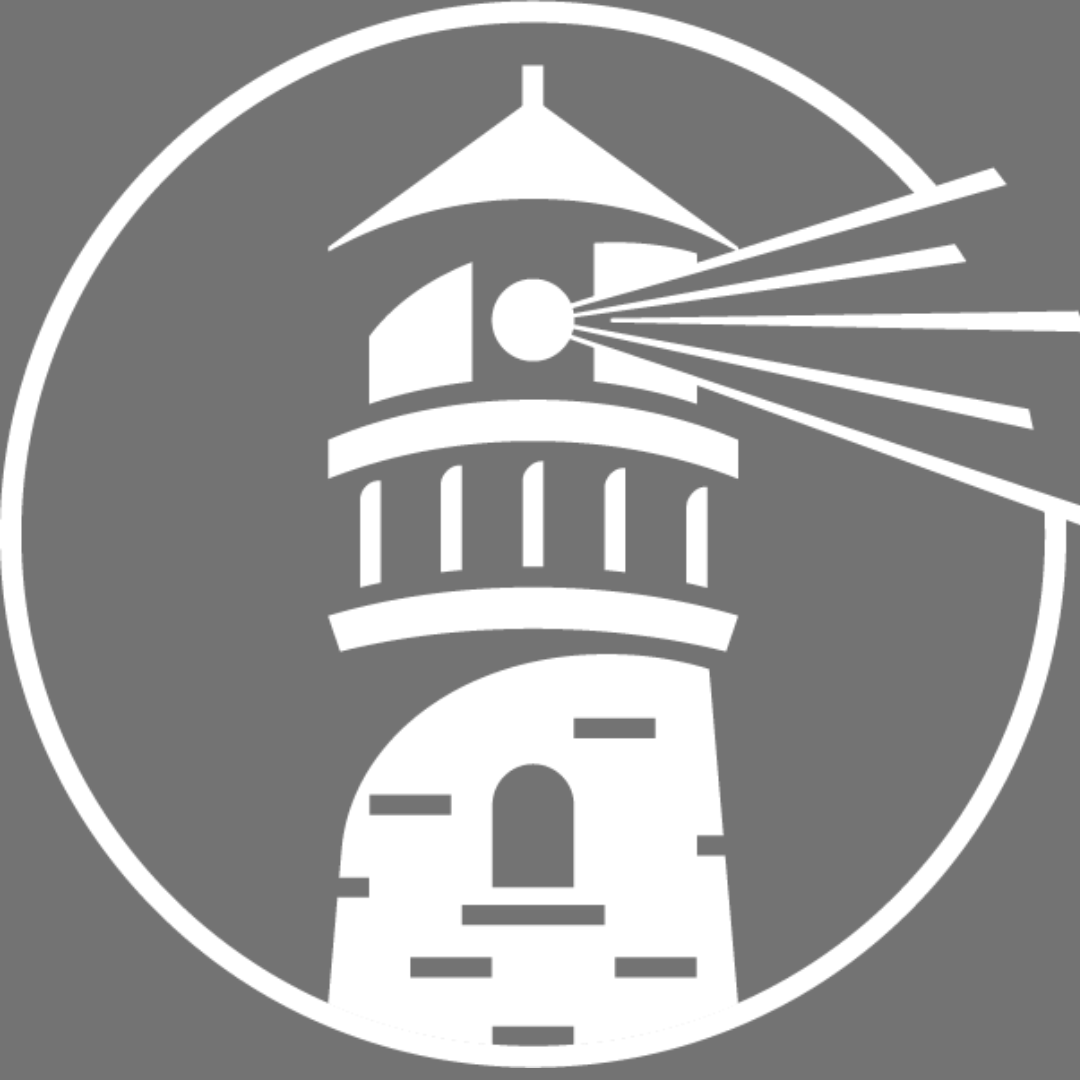 OurResoluteHope.com/1thessalonians
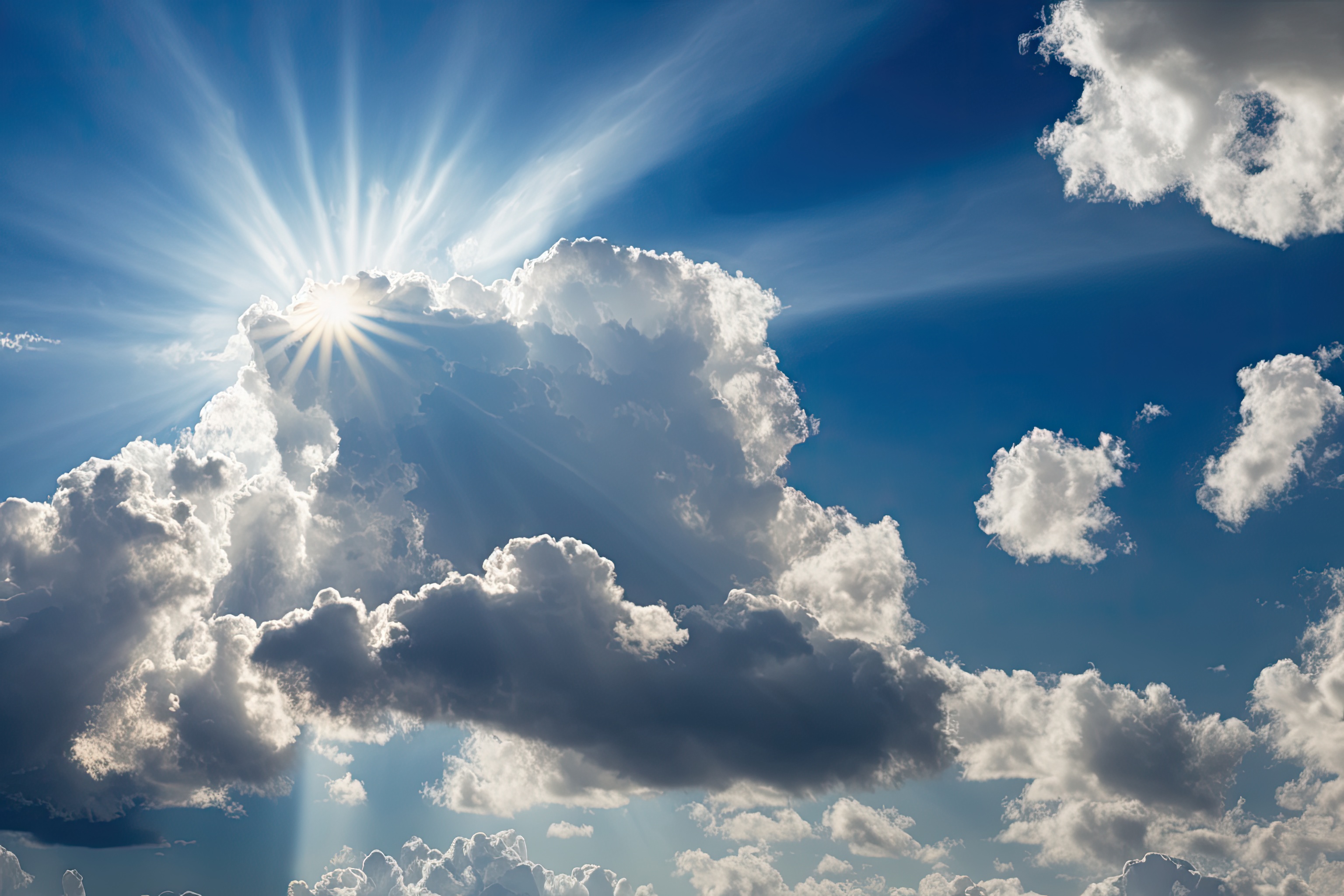 Messages from
1 Thessalonians
#8  Death Has Been Conquered

Chapter 4:13-18
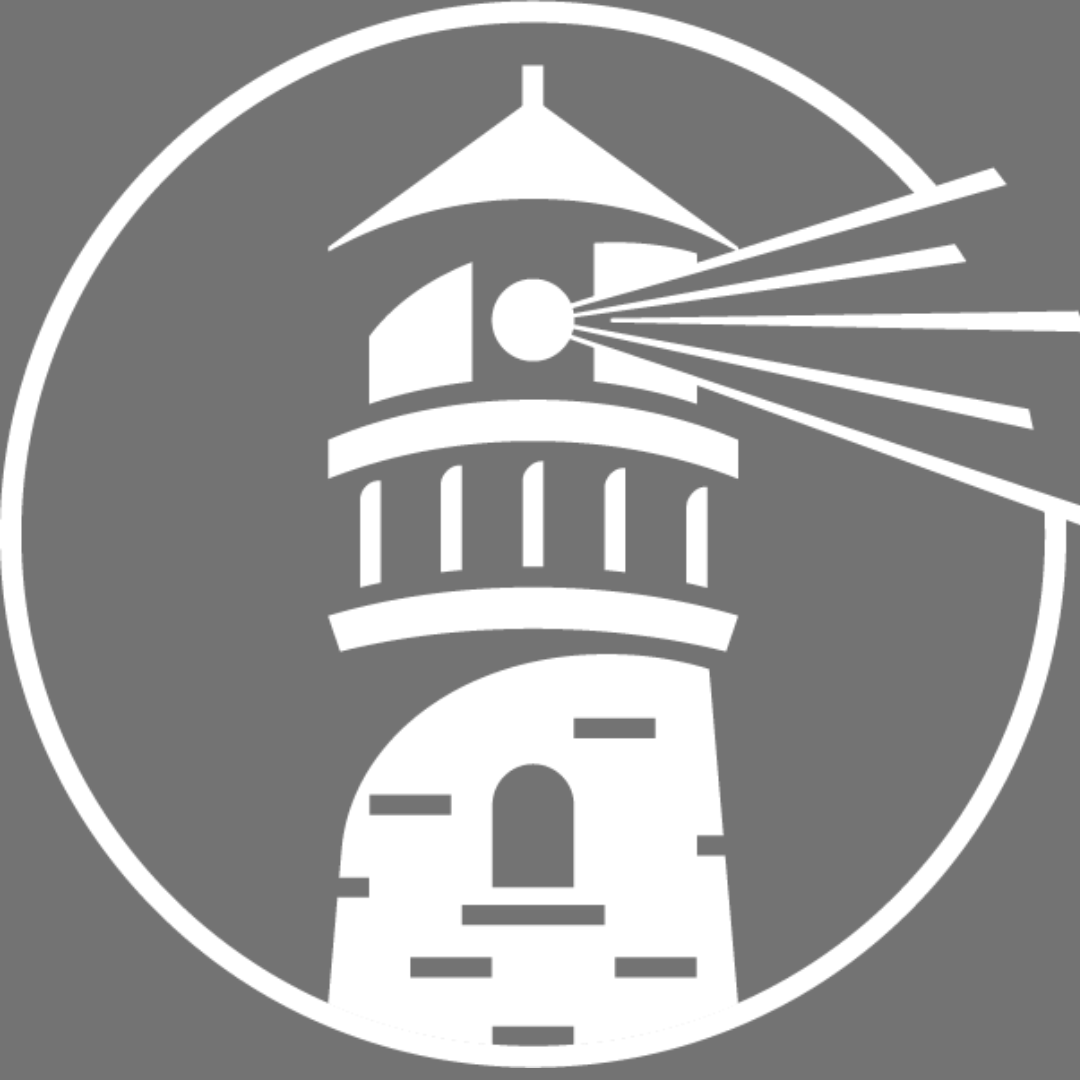 OurResoluteHope.com/1thessalonians
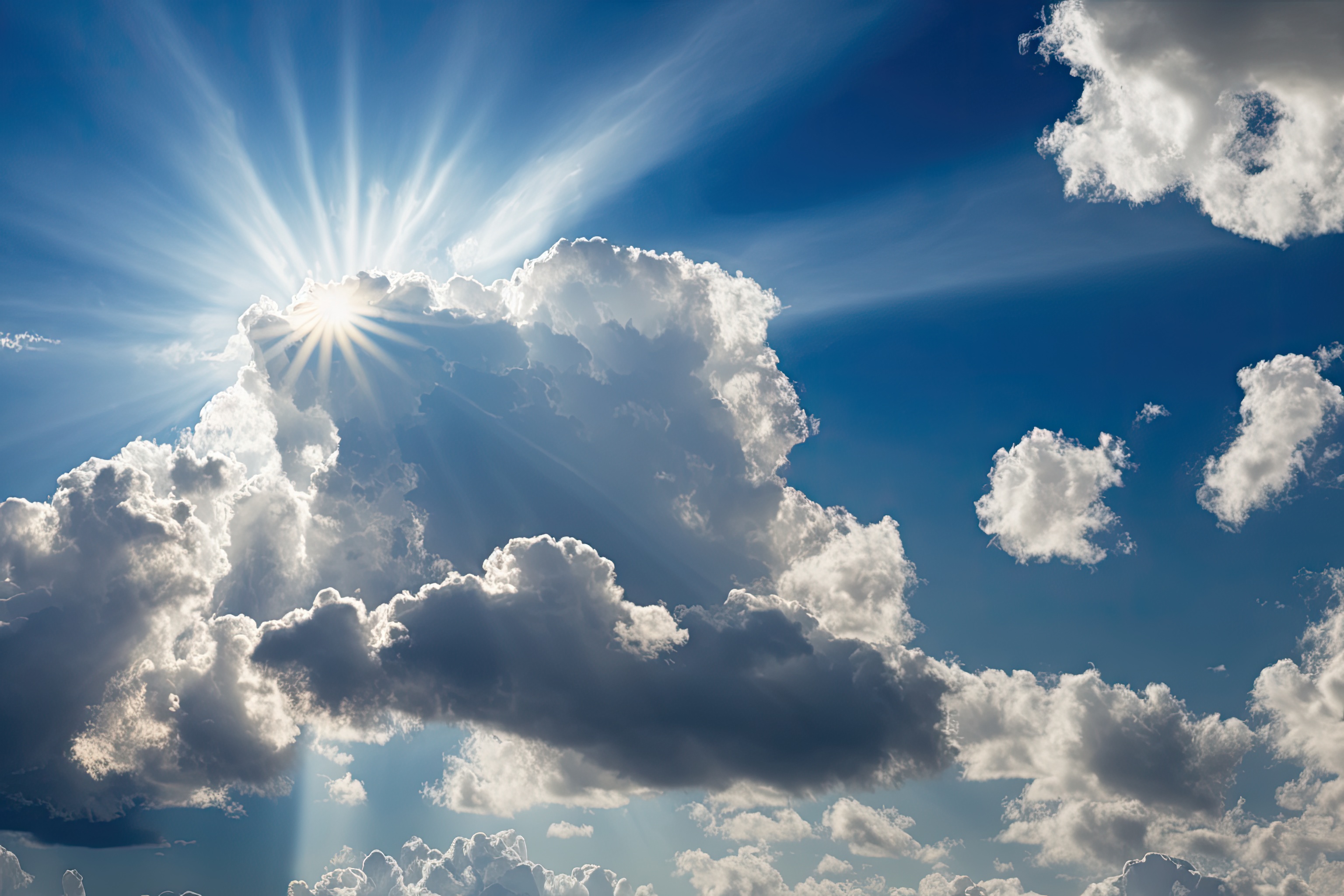 Messages from
1 Thessalonians
#9  It’s Too Late

Chapter 5:1-11
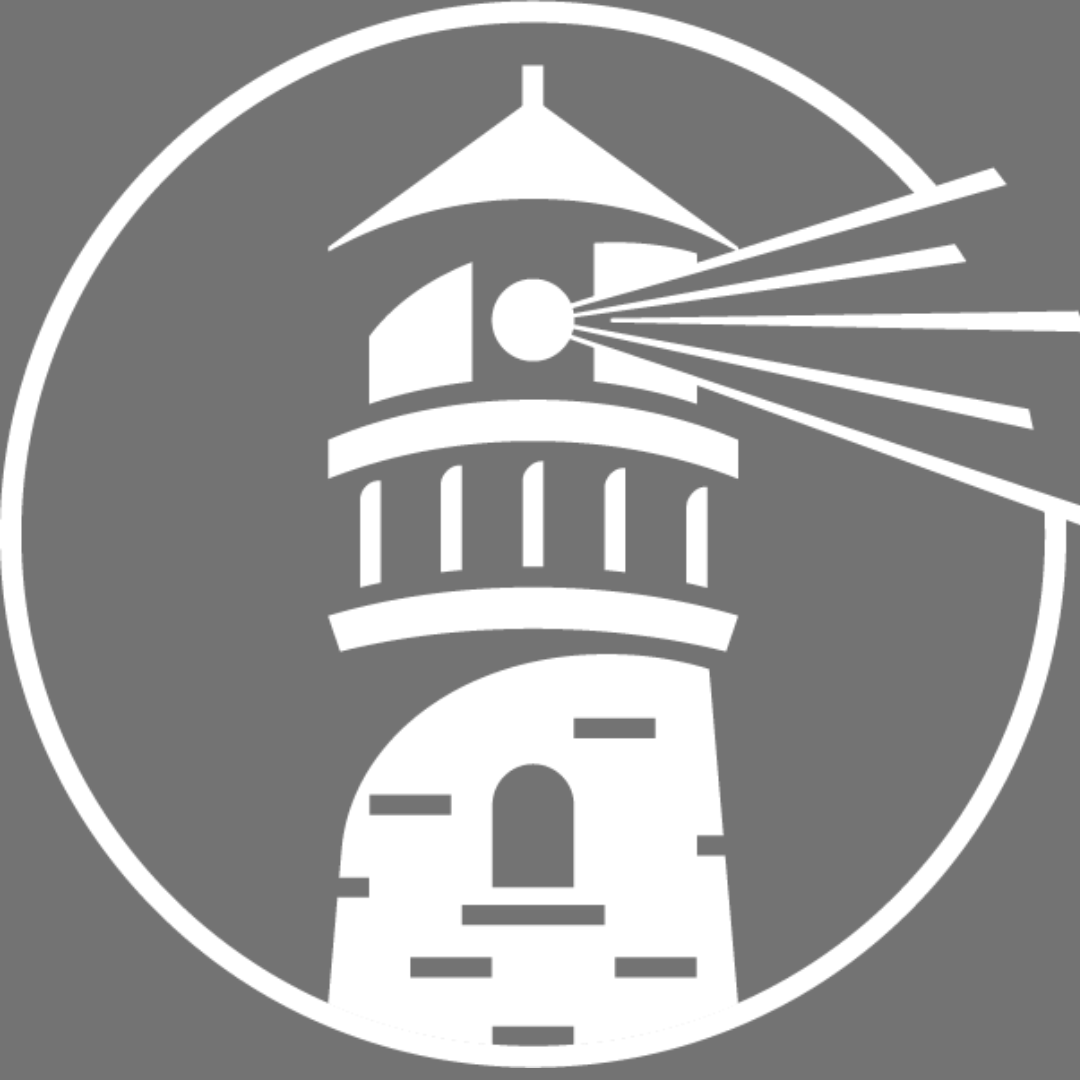 OurResoluteHope.com/1thessalonians
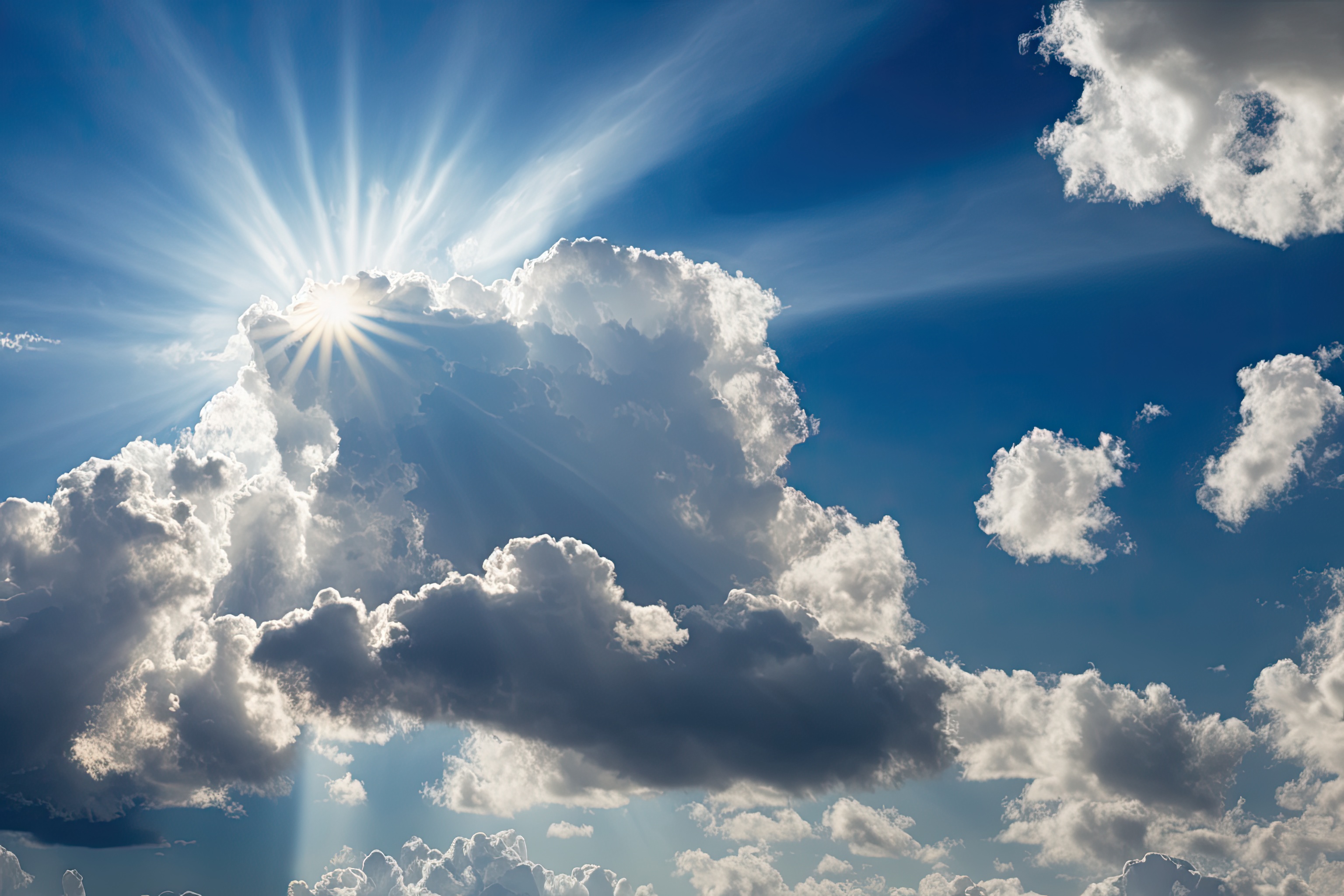 Messages from
1 Thessalonians
#10  Instructions For The Family (Part 1)

Chapter 5:12-15
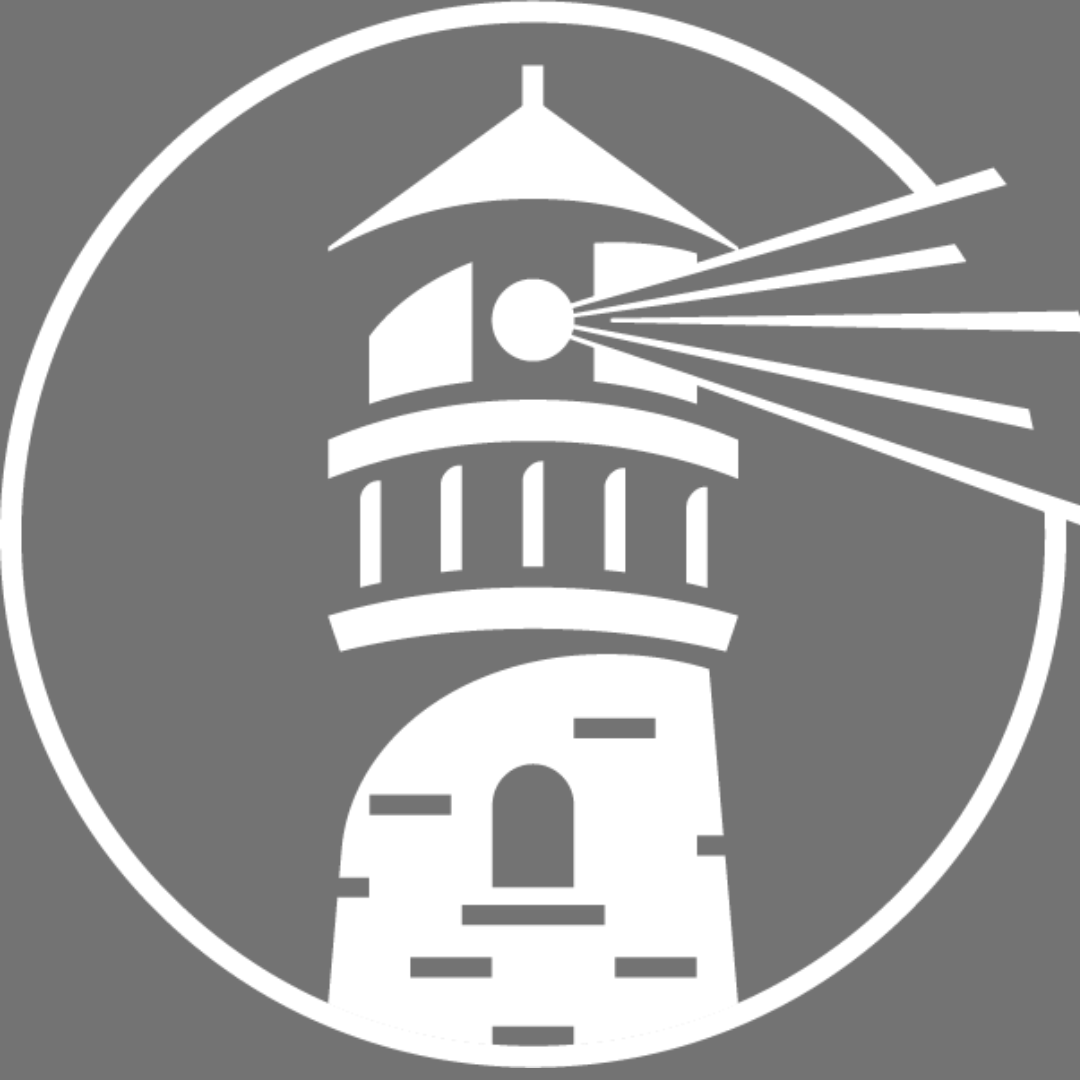 OurResoluteHope.com/1thessalonians
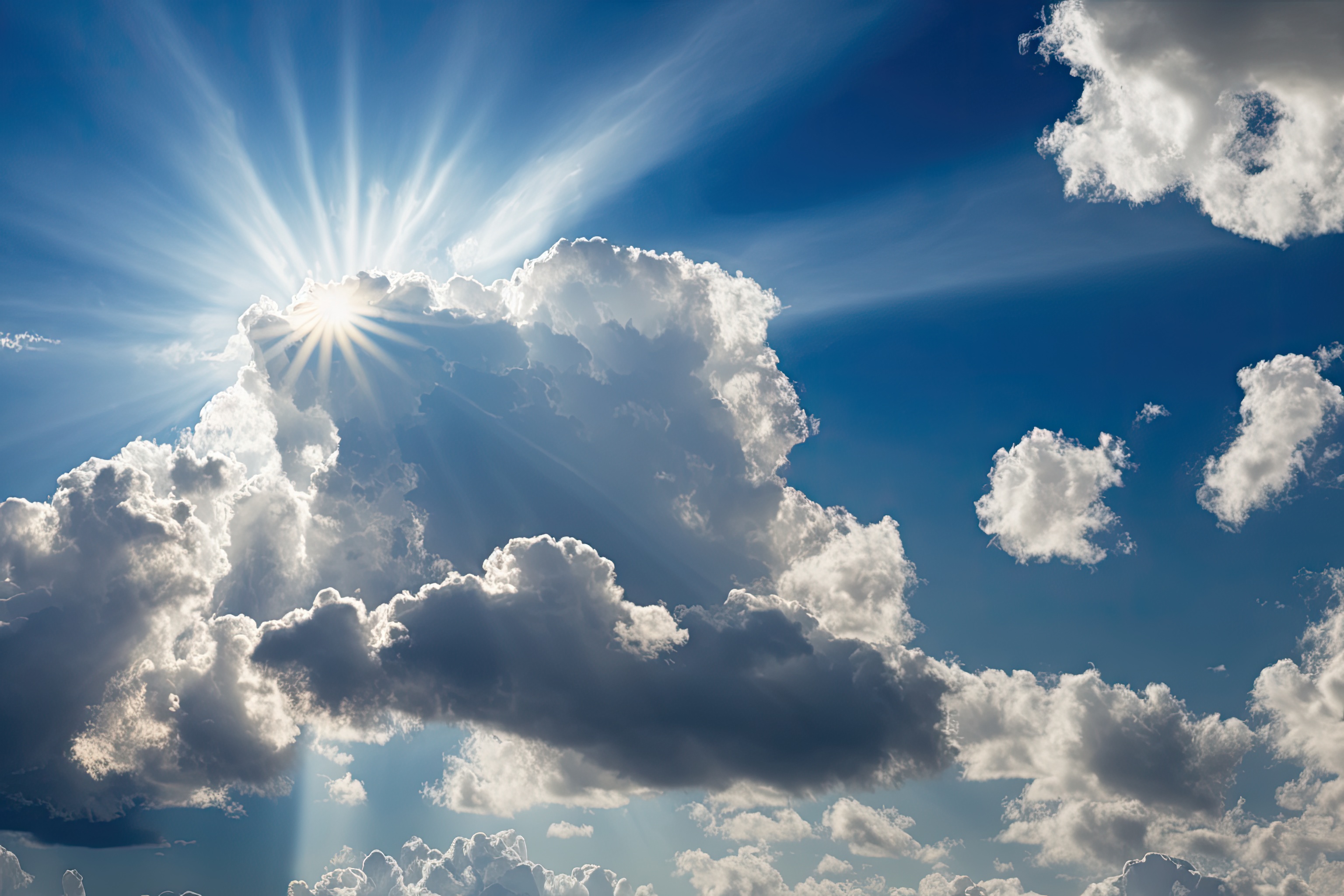 Messages from
1 Thessalonians
#11  Instructions For The Family (Part 2)

Chapter 5:16-24
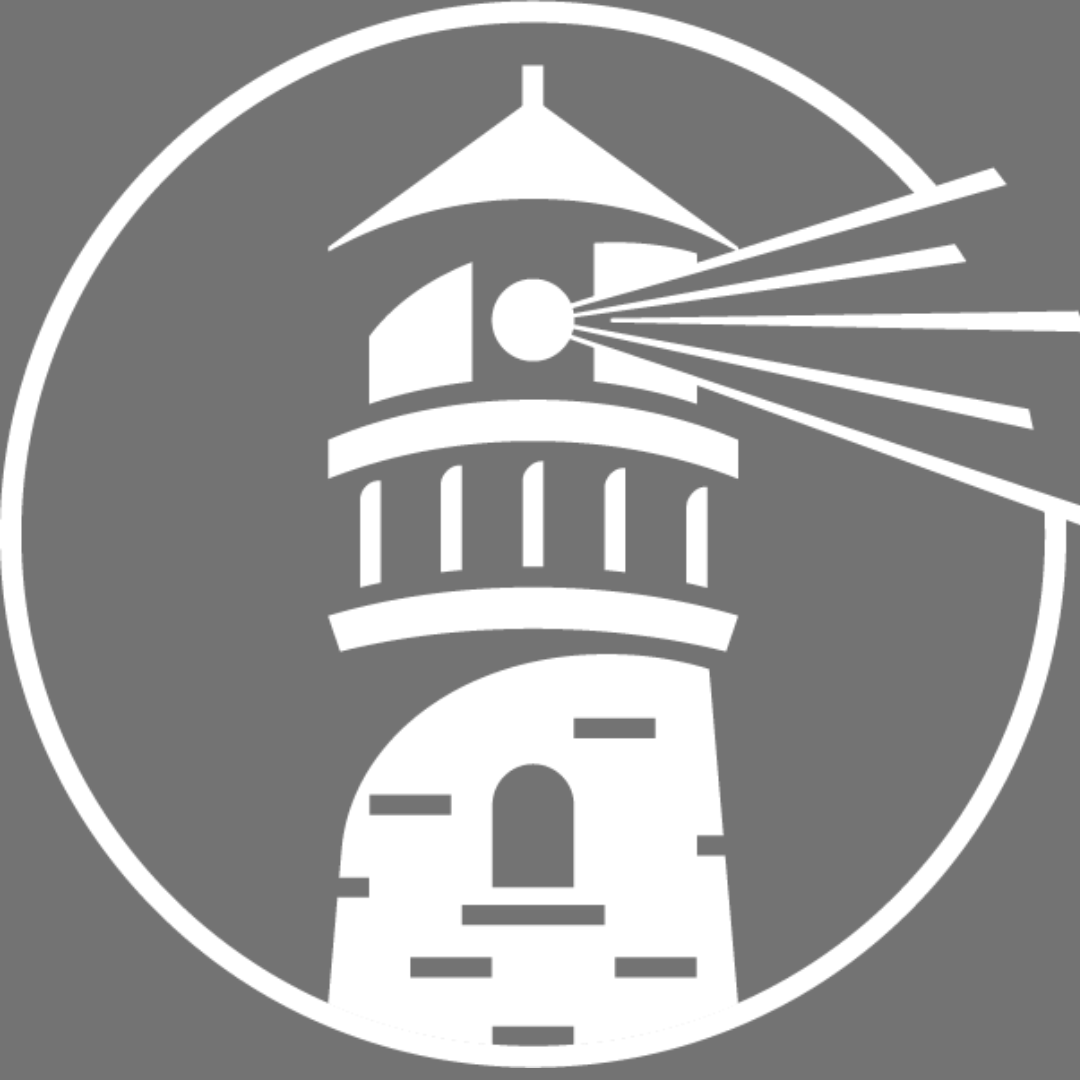 OurResoluteHope.com/1thessalonians
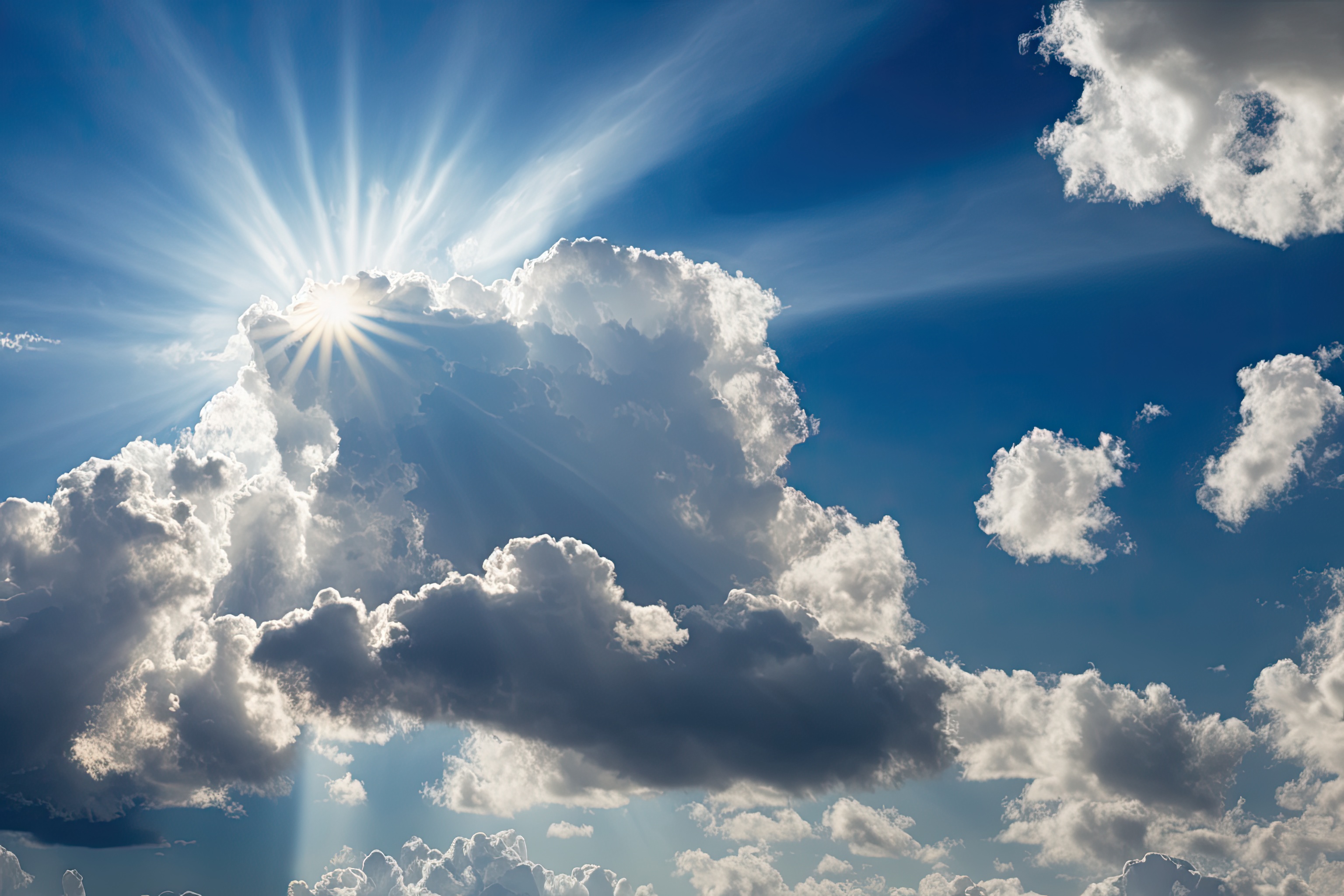 Messages from
1 Thessalonians
#12  Instructions For The Family (Part 3)

Chapter 5:25-28
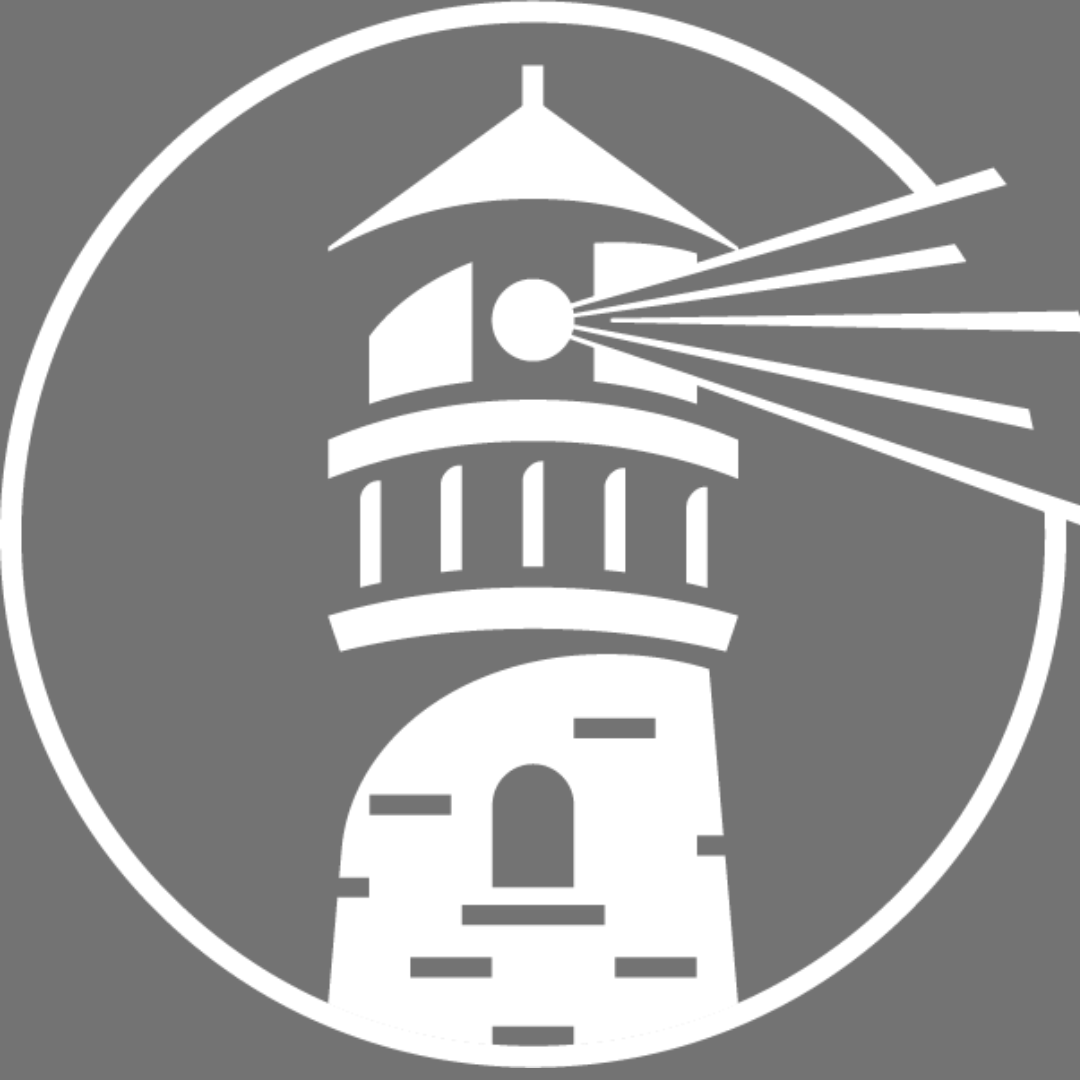 OurResoluteHope.com/1thessalonians